الدرس الرابع
السؤال الأول : رتب الخطوات التي يجب اتباعها عند تعرضي للحساسية من الزهور :
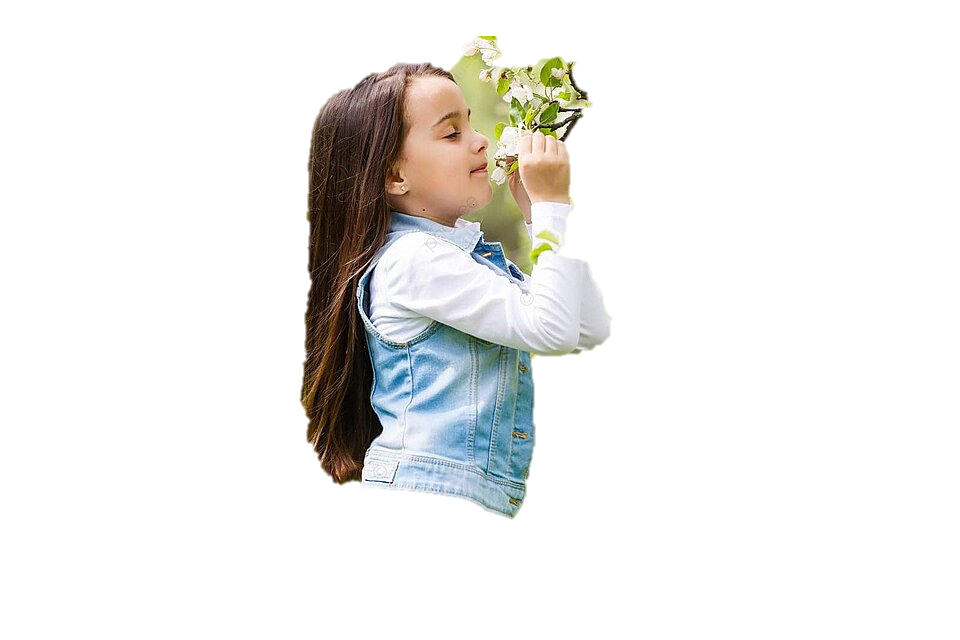 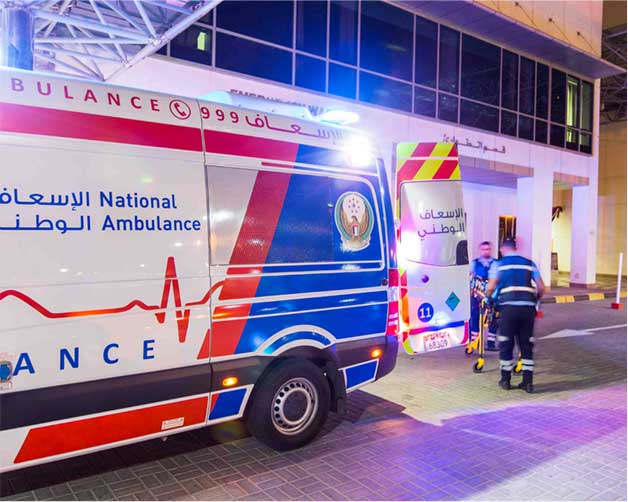 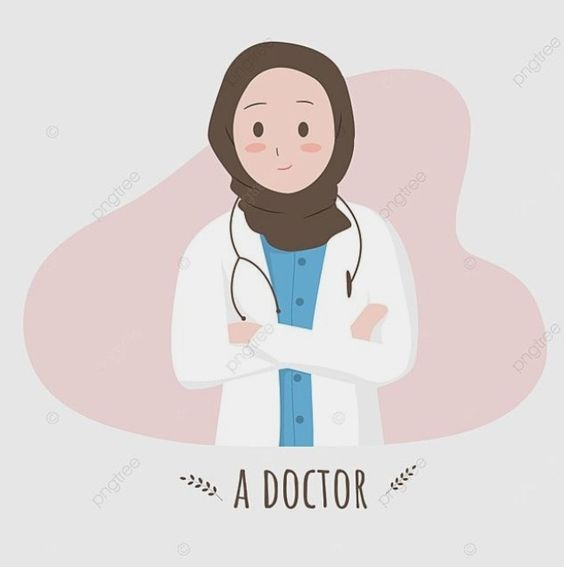 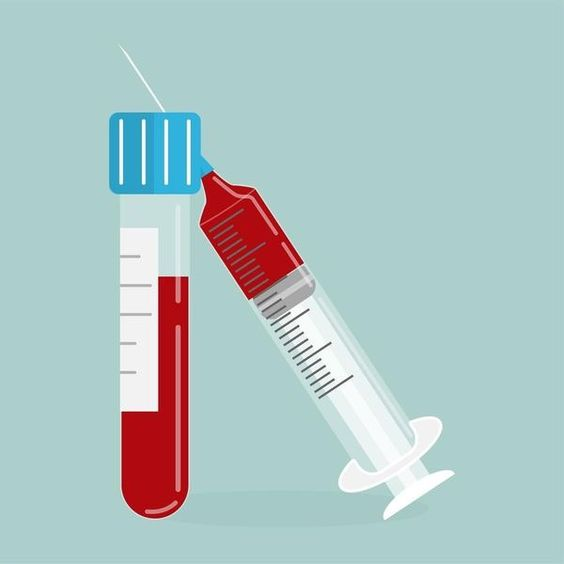 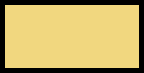 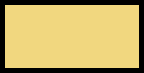 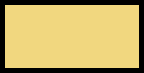 الدرس الرابع
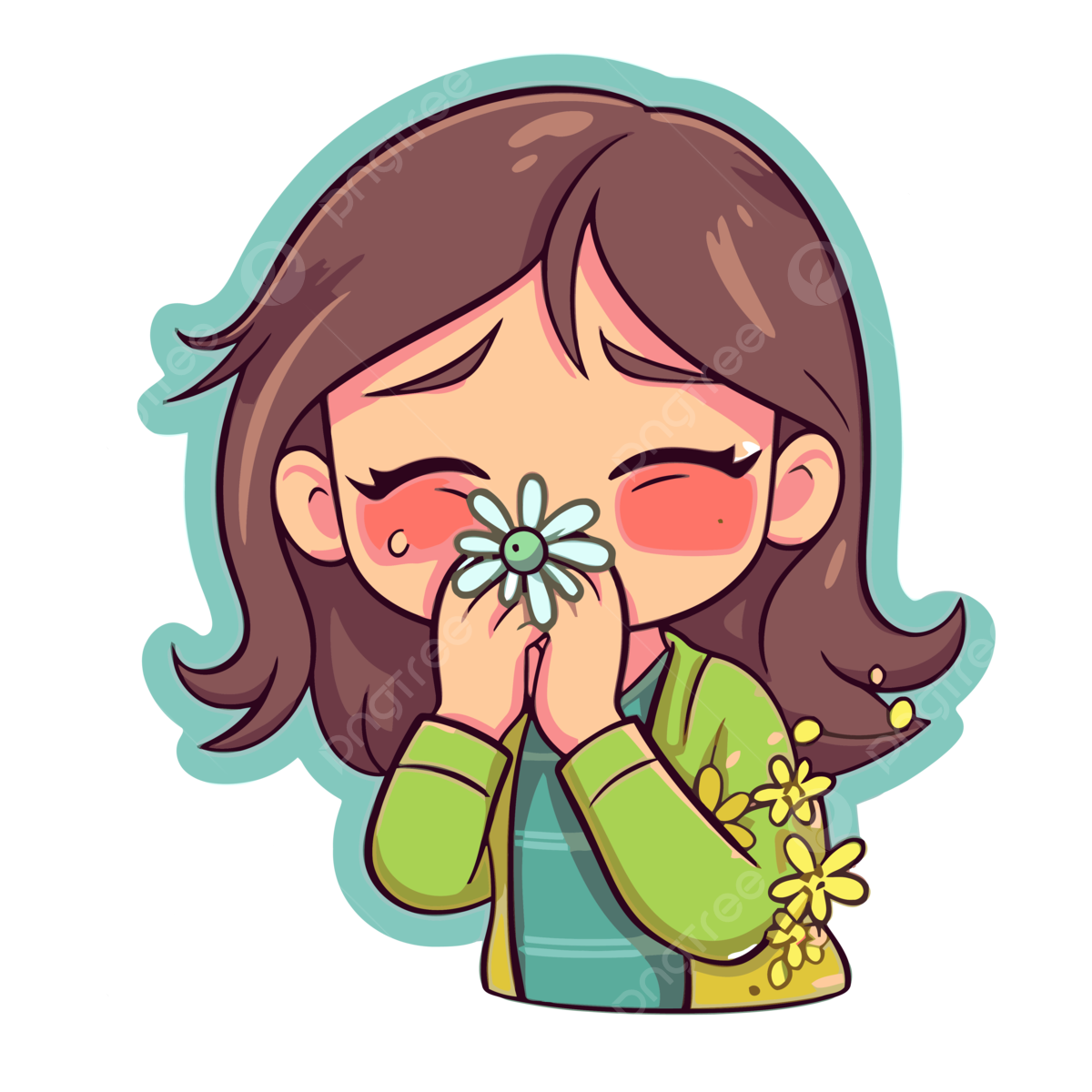 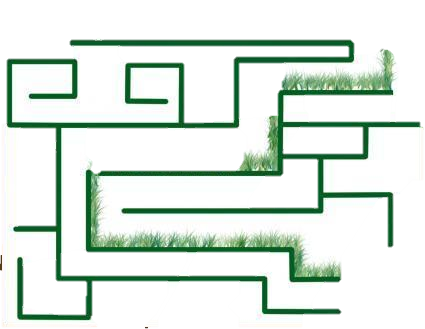 السؤال الثاني : صل من يمكنه مساعدتك عنما تتعرض للحساسيه من الزهور؟
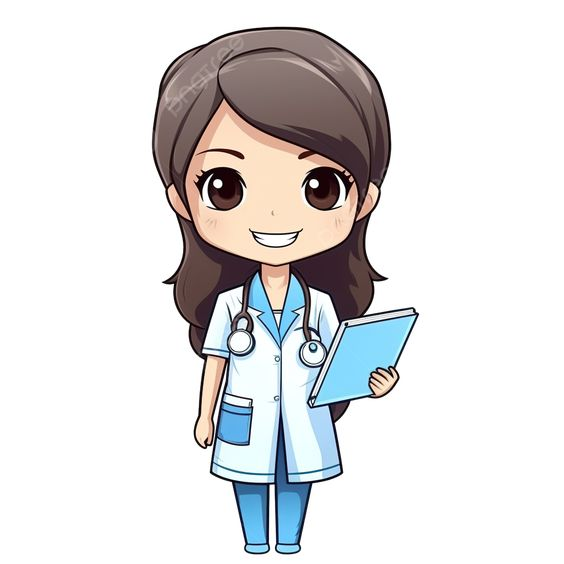 الدرس الرابع
السؤال الثالث : قم بتلوين الزهور
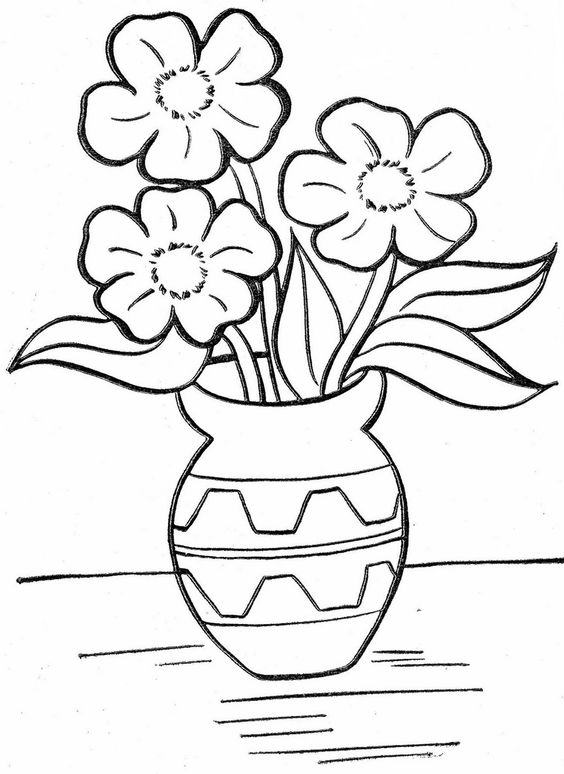